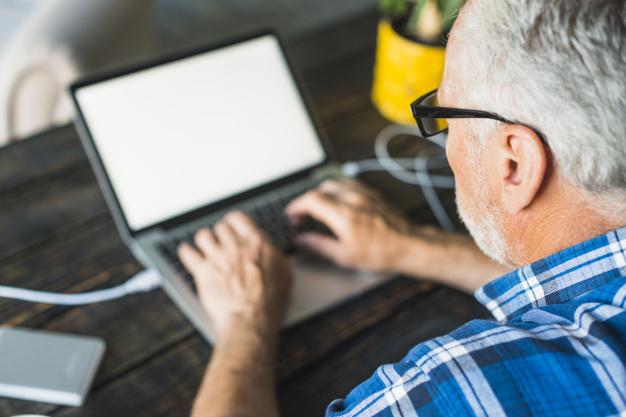 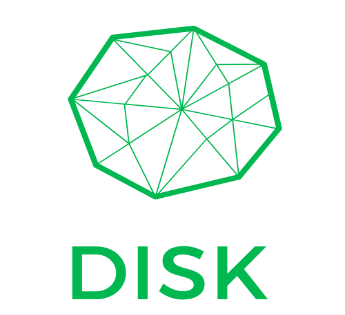 Digital Skills for an Ageing Europe
Различни видови на меморија
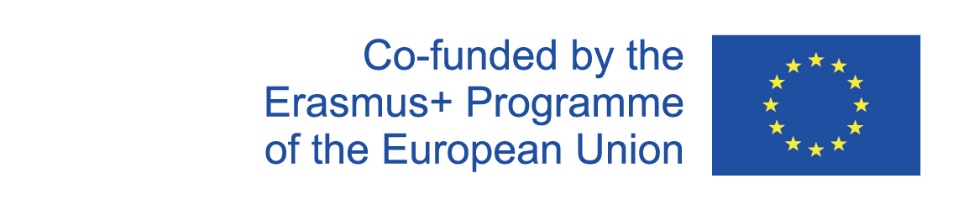 Проектен број: 2020-1-FR01-KA204-079823
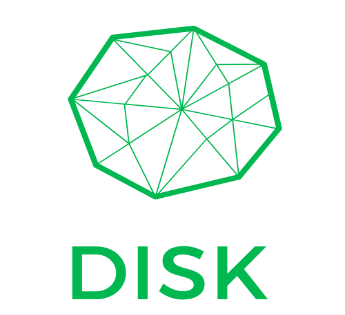 Опис и цели
Дали некогаш сте се нашле себеси во ситуација како влегувате во соба и да сфатите дека не можете да се сетите зошто воопшто сте влегле? Или не можете да се сетите каде сте ги ставиле клучевите? Или зошто некоја личност ви изгледа толку познато? Сите овие ситуации имаат заедничка когнитивна вештина: меморија.
До крајот на овој модул, ќе бидете во можност да:

научите повеќе за различните видови на меморија

разберете како функционира секој вид на меморија и карактеристиките

добиете совети за подобрување на меморијата
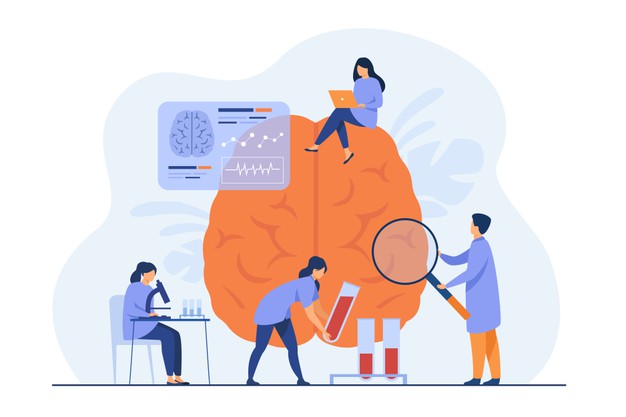 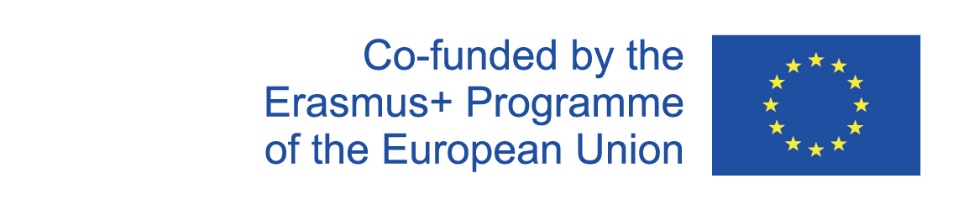 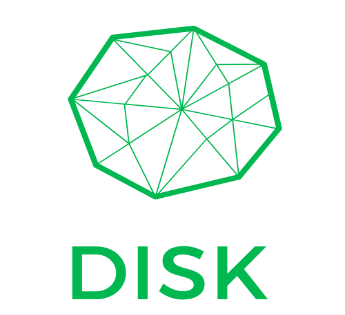 Вовед: што претставува меморија?
Меморијата е когнитивна функција која му овозможува на мозокот да стекнува, складира, задржува и подоцна добива информации. Ни дава можност да се сеќаваме на минатите искуства, претходно научени факти, искуства, впечатоци, вештини и навики. 

Постојат различни типови на меморија. Сеќавањето на она што сте го јаделе за вечера се разликува од сеќавањето на фактот дека Лондон е главен град на Велик Британија. Видот на информации што се меморираат или потсетуваат го ангажираат мозокот на различни начини. 

Во овој модул, ќе се потпреме на моделот на сцена првично предложен во 1968 година од Ричард Аткинсон и Ричард Шифрин, кој опишува три одделни фази на меморијата: сетилна меморија, краткорочна меморија и долгорочна меморија.
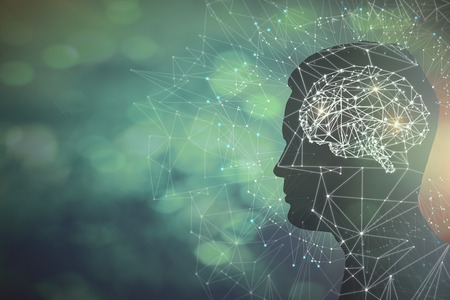 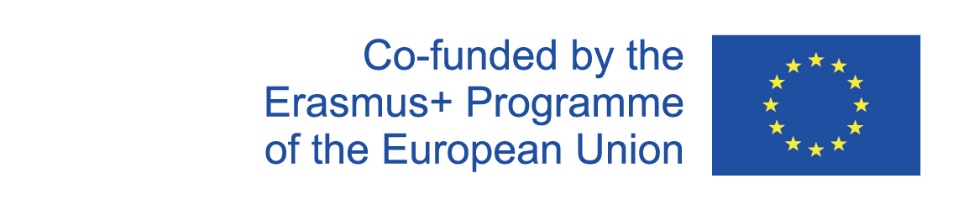 Проектен број: 2020-1-FR01-KA204-079823
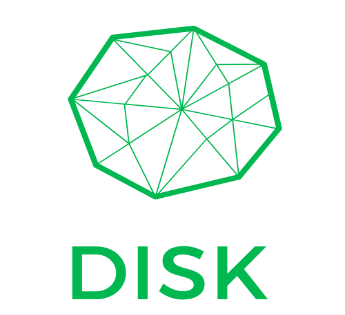 1. Сетилна меморија
Сетилна меморија е поврзана со нашите пет сетила. Ви помага да го соберете чувството за светот врз основа на неодамнешните глетки, звуци и други сетилни искуства, овозможувајќи ви накратко да го фокусирате вашето внимание на релевантни детали.
Сетилната меморија ни овозможува накратко да задржиме впечаток на дразба од околината дури и откако ќе заврши оригиналниот извор на информации.

Откако ќе почнеме да обрнуваме внимание на изворот на информации, почнуваме да се сеќаваме и потоа можеме да пренесеме важни детали во следната фаза од меморијата, која е позната како краткорочна меморија.
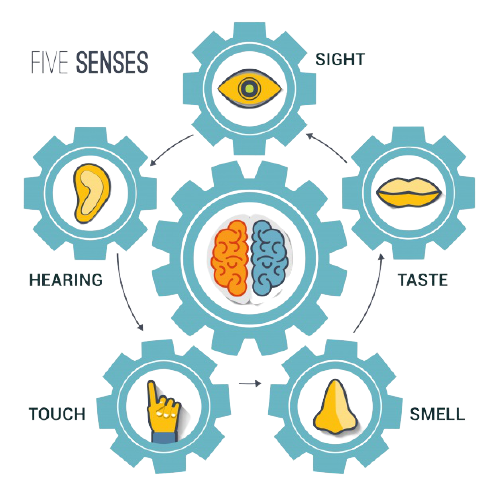 Сумирајќи, сензорната меморија е:

Првиот чекор на меморијата
Трае 1 секунда или помалку
На пример:
Регистрирање на звуците со кои лицето наидува на прошетка
Накратко признавање на нешто во видното поле на една личност
Звукот на вашиот колега кој пишува на неговиот компјутер до вас
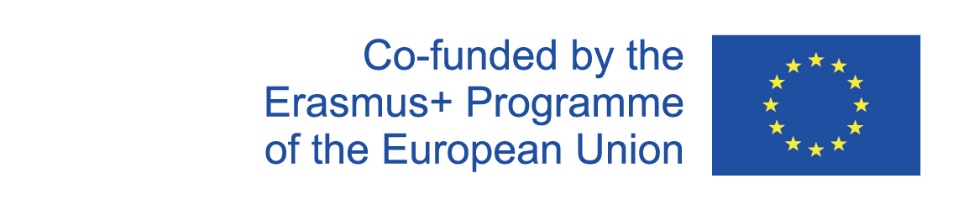 Проектен број: 2020-1-FR01-KA204-079823
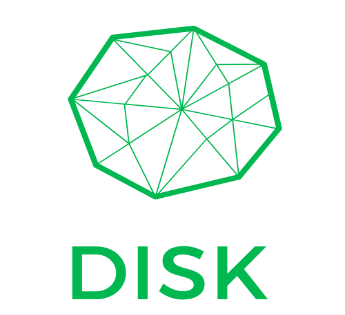 1. Сетилна меморија
Погледнете го видеото во прилог, во коешто е објаснето што претставува сетилната меморија, во две минути:
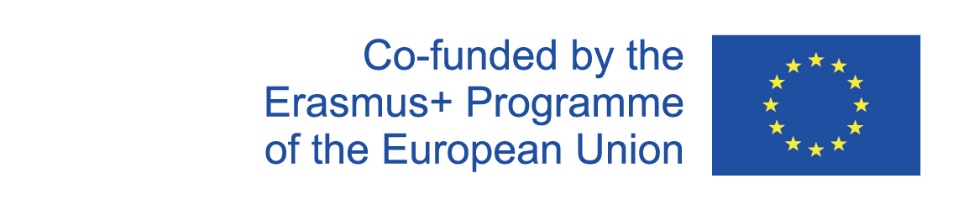 https://www.youtube.com/watch?v=tHwD5Ut0cmE
Проектен број: 2020-1-FR01-KA204-079823
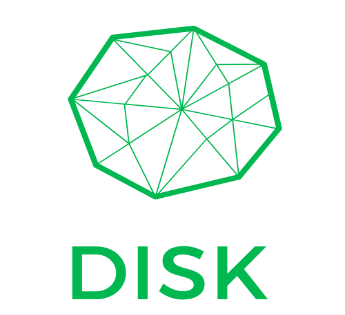 2. Краткотрајна меморија
Краткотрајната меморија е информација за која моментално сме свесни или за која размислуваме. Ги зачувува информациите привремено, 20 до 30 секунди, а потоа ги отфрла или ги пренесува во долгорочна меморија.
Краткорочната меморија е она што го користиме за да ги задржиме информациите во нашата глава додека се вклучуваме во други когнитивни процеси. За да го направиме тоа, ние вербално или ментално ги повторуваме информациите за да ги запомниме. Го повторуваме без да размислуваме за неговото значење или да го поврзуваме со други информации.

Краткотрајните сеќавање се забораваат за кратко време, а присуството на овие сеќавања овозможува да се премине на следната фаза, односно долгорочна меморија
Примери за краткотрајна меморија:
 
Да се запомни низа од 5 до 7 зборови и да се повторат;

Да се запомни телефонски број додека да не се јавите на истиот;

Да се задржат информации, добиени од прочитана реченица, со цел да се добие смисла на следната реченица.
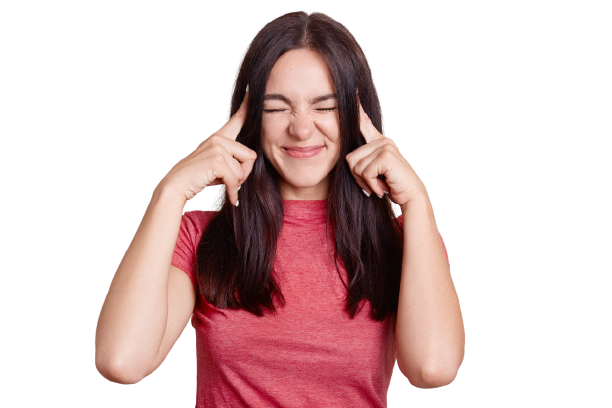 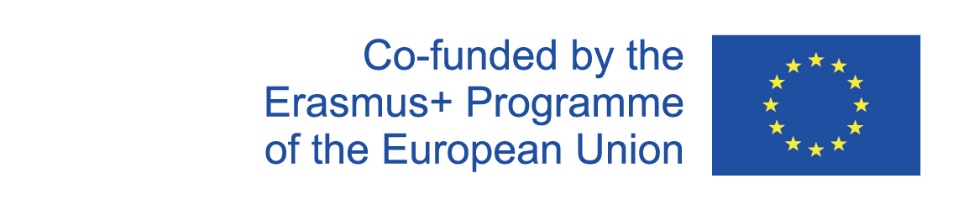 Проектен број: 2020-1-FR01-KA204-079823
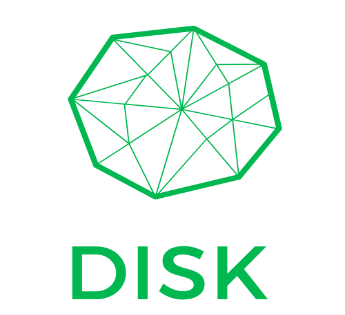 2. Краткотрајна меморија
Погледнете: краткотрајната меморија објаснета за две минути:
https://www.youtube.com/watch?v=cnNx9R1At9s
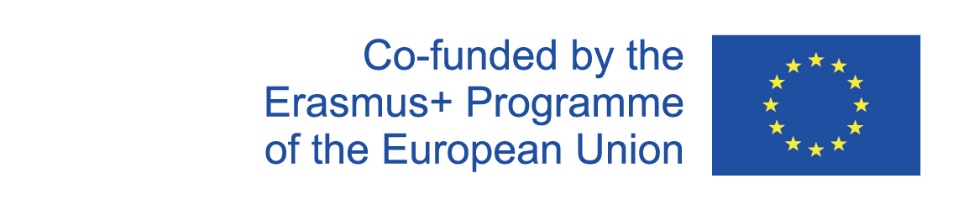 Проектен број: 2020-1-FR01-KA204-079823
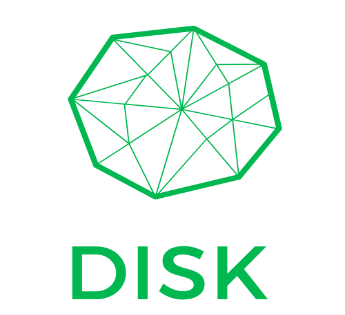 3. Долгорочна меморија
Долгорочна меморија е системот на нашиот мозок за складирање, управување и преземање информации.
Сè што се случило пред повеќе од неколку минути се чува во долгорочна меморија. Јачината на меморијата варира и зависи од тоа колку често се сеќаваме или користиме одредена информација.

Во секој случај, долгорочната меморија е комплексна и има неколку видови:
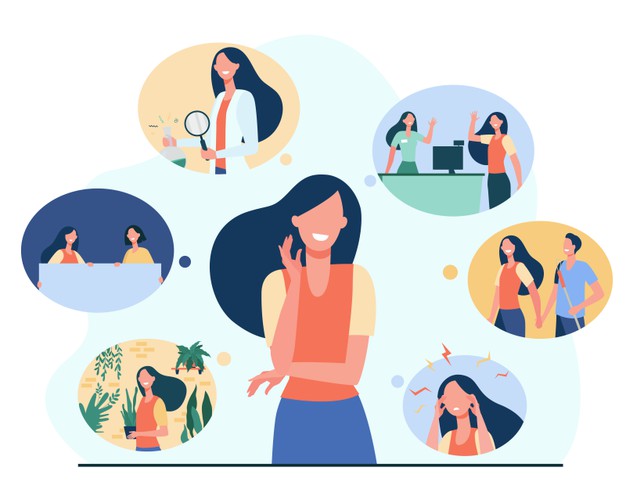 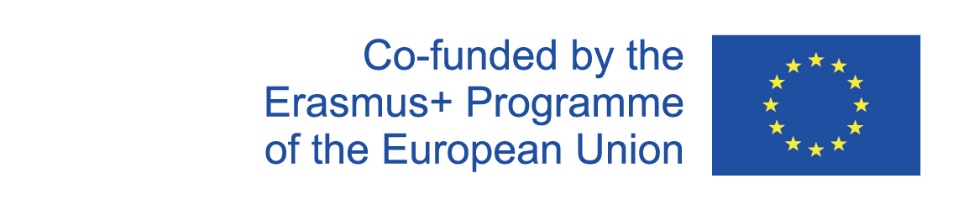 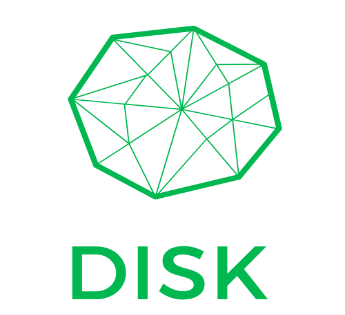 3. Долгорочна меморија
Погледнете: долгорочната меморија објаснета во две минути
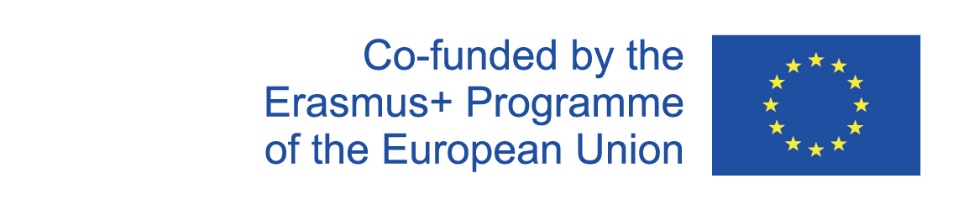 https://www.youtube.com/watch?v=mfDpXj67z2I
Проектен број: 2020-1-FR01-KA204-079823
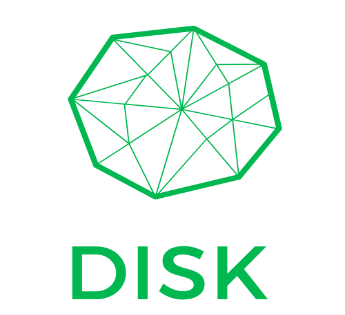 3.1 Експлицитна меморија
Експлицитната меморија е вид на долгорочна меморија која бара свесна мисла. Тоа е она што повеќето луѓе го имаат на ум кога мислат на спомен. Тоа може да бидат свесни сеќавања на настани, автобиографски факти или работи што едно лице ги учи. Постојат два вида експлицитна меморија: епизодна и семантичка
3.1.1 Епизодна меморија

Епизодната меморија ги вклучува конкретните искуства што сме ги живееле. Ова се сеќавања на настани или автобиографски факти, тие се однесуваат на нашиот личен живот. Студиите покажаа дека е можно да се реконструираат епизодните сеќавања, да се приспособат и менуваат во зависност од контекстот на кој се сеќаваме. Затоа, епизодните сеќавања не се секогаш точни. Нашата способност да задржиме епизодни спомени зависи од тоа колку емотивно моќно е искуството.

Примери за епизодна меморија: денот кога се мажите, што вечеравте синоќа, кога првпат посетивте одреден град
3.1.2 Семантичка меморија

Семантичките сеќавања се општо знаење за светот. Едно лице може да се сети на факт или настан што не го доживеал затоа што го научил или проучувал. На пример, веројатно знаете како изгледа човечкото срце затоа што сте учеле на училиште, ги знаете граматичките правила на вашиот мајчин јазик или можете да ги наведете главните градови на Европа.
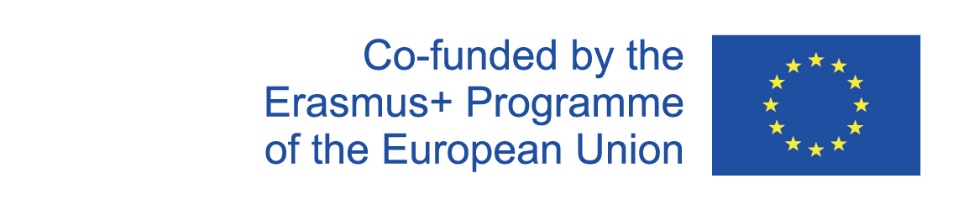 Проектен број: 2020-1-FR01-KA204-079823
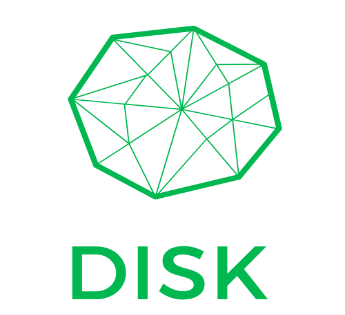 3.2 Имплицитна меморија
Имплицитните сеќавања се информации што ги задржувате несвесно и без напор. Нештата што не се обидувате намерно да ги запомните се зачувани во имплицитна меморија. Овој тип на сеќавања влијаат на однесувањето на една личност.

Ова се вештини кои ги учите и потоа не мора повторно да ги научите за да ги изведете. Работите што ги научивте станаа автоматски со текот на времето со повторување и сега не треба да размислувате за различните чекори што треба да ги следите за да извршите задача.
3.2.2 Поцедурална

Процедуралната меморија е вид на имплицитна меморија составена од информации за мускулните движења што сме научиле да ги автоматизираме преку вежбање. На пример, учење како да се оди, фрлање топка или движење на компјутерски глушец. На почетокот, требаше да научите да ги правите овие работи и да запомните одредени вештини, но на крајот, овие задачи станаа автоматски дел од процедуралната меморија.
3.2.1 Примирање

Примирањето е дел од имплицитната меморија што суптилно влијае на вашето однесување и на тоа како го перцепирате светот. Примирањето значи дека реагирате на стимул. На пример, пушач може да посака цигара после оброк.
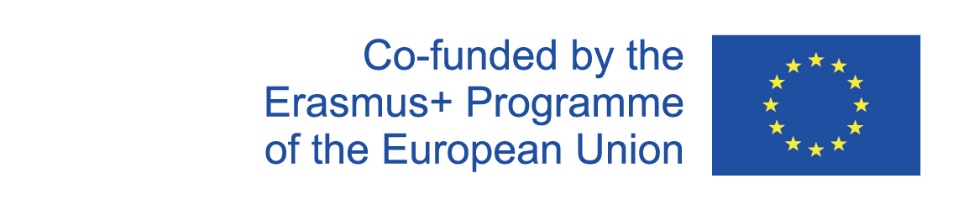 Проектен број: 2020-1-FR01-KA204-079823
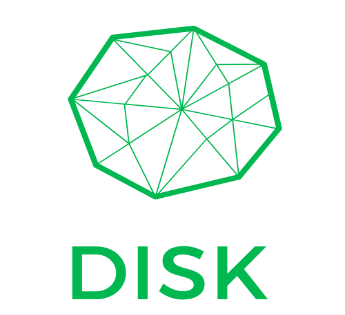 Заклучок: различни видови на меморија
МЕМОРИЈА
Долгорочна меморија
Сетилна меморија
Краткорочна меморија
Експлицитна меморија
Имплицитна меморија
Епизодна меморија
Семантичка меморија
Процедурална меморија
Примирање
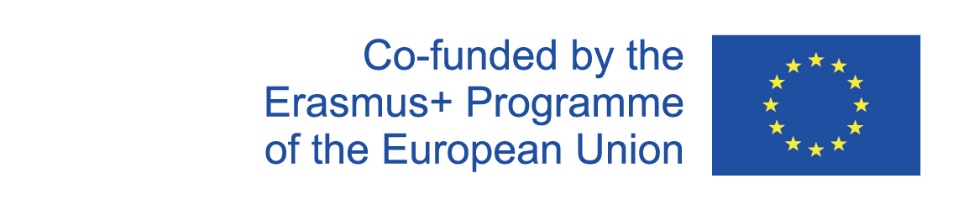 Проектен број: 2020-1-FR01-KA204-079823
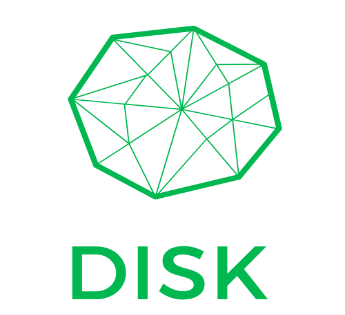 Совети за да ја тренирате вашата меморија
Како што видовме, меморијата е сложен систем што научниците го проучуваат со години. Како можете да ја подобрите вашата меморија? Еве неколку совети подолу:
Спијте доволно. Додека спиеме, нашиот мозок обработува и складира долгорочни спомени. 

Намалете го стресот на минимум бидејќи може да го промени начинот на складирање на информациите 

Сведете го одолговлекувањето на минимум додека учите нови информации: намалете го шумот, исклучете го телефонот итн.

Хранете се здраво. Научниците препорачуваат да се јаде храна богата со антиоксиданси за да се одржи мозокот млад и да се одржи функцијата на меморијата како што старееме. 

Играјте мозочни игри. Вежбајте го мозокот исто како што би правеле со вашето тело.
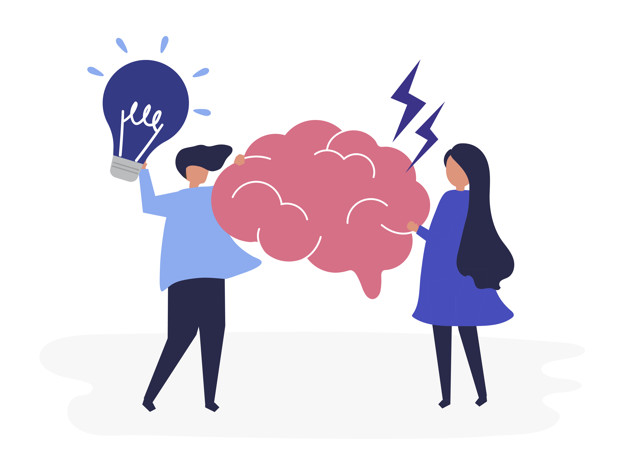 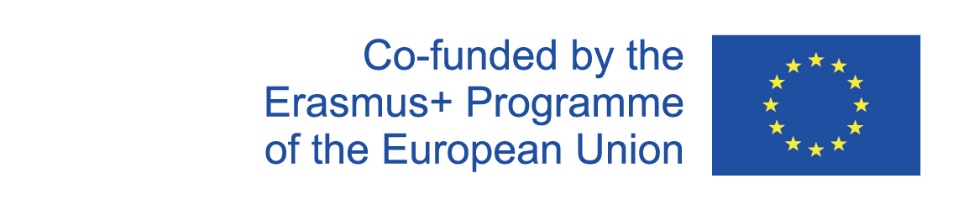 Проектен број: 2020-1-FR01-KA204-079823
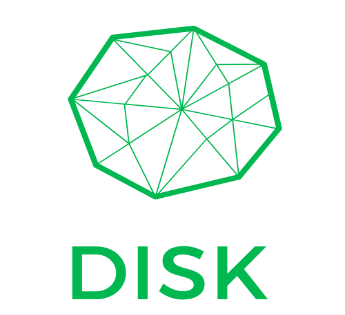 Совети за да ја тренирате вашата меморија
Сакате да знаете повеќе начини како да ја подобрите вашата меморија? Погледнете го следново видео:
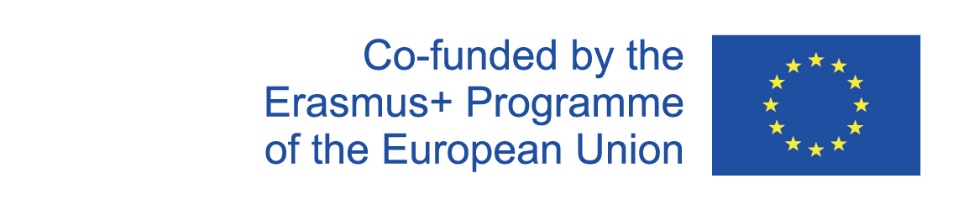 https://www.youtube.com/watch?v=NrEafQNV9KQ
Проектен број: 2020-1-FR01-KA204-079823